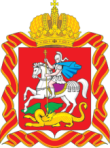 Губернаторская программа 
Усадьбы Подмосковья
Усадьба «Любвино»
Московская область, Рузский район , пос. Тучково
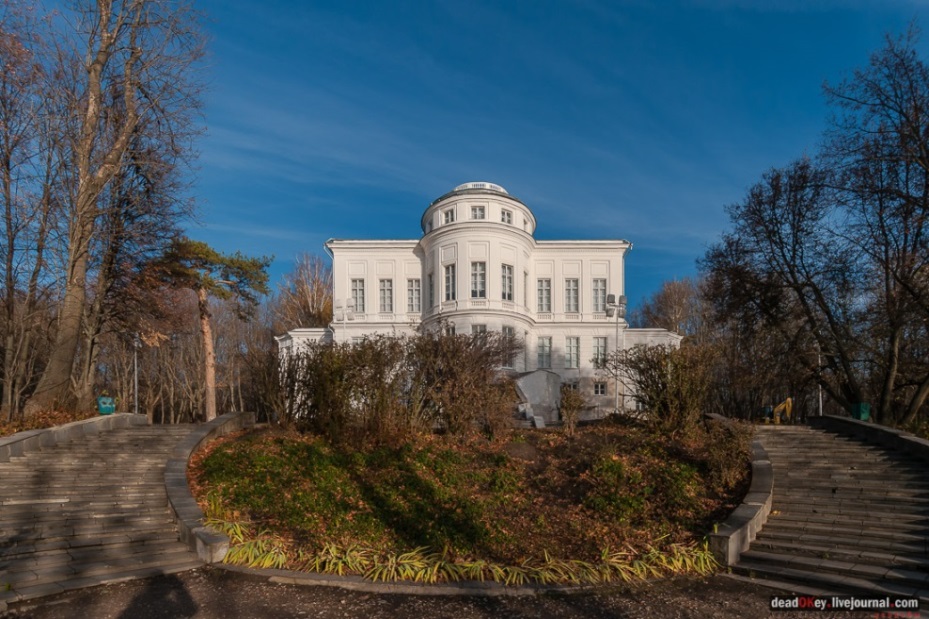 Условия:
Срок аренды – 49 лет.

Срок на реставрацию – 7 лет.

Льготная ставка – 1 руб. 1 кв. в год.

Аукцион:

Дата торгов: 13.11.2017
Контакты:
8-498-602-14-48
8-498-602-84-51 (доб.41-457, 41-506)